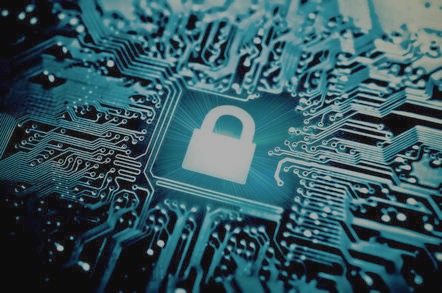 ΠΡΟΣΩΠΙΚΑ ΔΕΔΟΜΕΝΑ
ΓΕΝΙΚΟΣ ΚΑΝΟΝΙΣΜΟΣ ΠΡΟΣΤΑΣΙΑΣ ΠΡΟΣΩΠΙΚΩΝ ΔΕΔΟΜΕΝΩΝ2016/679 ΕΕ (GDPR)
Καταληκτική Προθεσμία Συμμόρφωσης: 25η ΜΑΪΟΥ 2018
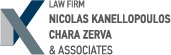 ΠΡΟΣΩΠΙΚΟ ΔΕΔΟΜΕΝΟ
ΕΥΑΙΣΘΗΤΟ ΠΡΟΣΩΠΙΚΟ ΔΕΔΟΜΕΝΟ
Τι συνιστά ευαίσθητο προσωπικό δεδομένο; 

Τα προσωπικά δεδομένα που αφορούν πιο ευαίσθητες πτυχές ενός ατόμου, που  προστατεύονται με αυστηρότερες ρυθμίσεις (λ.χ.: τα πολιτικά φρονήματα, οι θρησκευτικές πεποιθήσεις, η κατάσταση της υγείας, η ερωτική ζωή).
Τι συνιστά προσωπικό δεδομένο;
 
Οποιαδήποτε πληροφορία αφορά φυσικό πρόσωπο εν ζωή και μπορεί να χρησιμοποιηθεί για την άμεση ή έμμεση ταυτοποίησή του (λχ: όνομα, επώνυμο, e-mail, Α.Δ.Τ., διεύθυνση οικίας, online προσδιοριστικό της ταυτότητας στοιχείο).
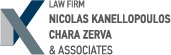 ΕΠΕΞΕΡΓΑΣΙΑ ΠΡΟΣΩΠΙΚΩΝ ΔΕΔΟΜΕΝΩΝ
Τι συνιστά επεξεργασία προσωπικών δεδομένων;

Ως επεξεργασία νοείται κάθε πράξη ή σειρά πράξεων που πραγματοποιείται με ή χωρίς τη χρήση αυτοματοποιημένων μέσων, σε δεδομένα προσωπικού χαρακτήρα ή σε σύνολα δεδομένων προσωπικού χαρακτήρα, όπως η συλλογή, η καταχώριση, η οργάνωση, η διάρθρωση, η αποθήκευση, η προσαρμογή ή η μεταβολή, η ανάκτηση, η αναζήτηση πληροφοριών, η χρήση, η κοινολόγηση με διαβίβαση, η διάδοση ή κάθε άλλη μορφή διάθεσης, η συσχέτιση ή ο συνδυασμός, ο περιορισμός, η διαγραφή ή η καταστροφή.
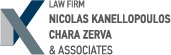 ΣΕ ΠΟΙΟΥΣ ΑΦΟΡΑΟ ΓΕΝΙΚΟΣ ΚΑΝΟΝΙΣΜΟΣ ΠΡΟΣΤΑΣΙΑΣ ΠΡΟΣΩΠΙΚΩΝ ΔΕΔΟΜΕΝΩΝ;
★ Αφορά σε ΟΛΕΣ ΑΝΕΞΑΙΡΕΤΩΣ τις εταιρίες και σε ΟΛΟΥΣ τους δημόσιους φορείς που επεξεργάζονται προσωπικά δεδομένων Ευρωπαίων Πολιτών. Δηλαδή, αφορά ακόμα και οργανισμούς που έχουν την εγκατάσταση τους εκτός Ευρωπαϊκής Ένωσης, σε περίπτωση που οι οργανισμοί αυτοί προσφέρουν αγαθά ή υπηρεσίες σε πολίτες της Ευρωπαϊκής Ένωσης.

★ Αφορά τόσο τους υπεύθυνους επεξεργασίας όσο και τους εκτελούντες αυτή για λογαριασμό των υπευθύνων

★ Αφορά δεδομένα που τηρούνται σε έγχαρτη αλλά και σε ηλεκτρονική μορφή
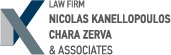 Η ΣΥΜΜΟΡΦΩΣΗΜΕ ΤΟΝ ΚΑΝΟΝΙΣΜΟ 2016/679 ΕΕ (GDPR) ΣΕ ΑΦΟΡΑ, αν...
... η επιχείρηση σας επεξεργάζεται προσωπικά δεδομένα εργαζομένων,      πελατών, προμηθευτών

... διατηρείτε σε φυσικό ή ηλεκτρονικό αρχείο το e-mail τους 

... κάνετε profiling για τις ανάγκες του μάρκετινγκ της επιχείρησής σας

... επικοινωνείτε με τους πελάτες σας ηλεκτρονικά για τις ανάγκες προβολής     & προώθησης των εργασιών σας

... διαχειρίζεστε ομαδικά ασφαλιστήρια συμβόλαια του προσωπικού σας
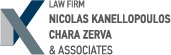 ΠΩΣ ΘΑ ΜΠΟΡΕΣΕΤΕ ΝΑ ΕΠΙΤΥΧΕΤΕΤΗΝ ΣΥΜΜΟΡΦΩΣΗ ΜΕ ΤΟΝ ΚΑΝΟΝΙΣΜΟ
Πρέπει να ακολουθήσετε τα εξής βήματα:

Κατανόηση των ζητημάτων που ανακύπτουν από τον Κανονισμό (awareness).

Καταγραφή των δεδομένων (data inventory) και των διαδικασιών, συστημάτων και αρχείων (φυσικών και ψηφιακών) που τα περιέχουν (data mapping).

Ανάλυση της απόκλισης από την συμμόρφωση με τον Κανονισμό (Gap Analysis).

Σχεδιασμός (ή ανασχεδιασμός) των κατάλληλων πολιτικών ροών δεδομένων και των επεξεργασιών που διενεργούνται, ώστε ο φορέας να είναι σε θέση να παρακολουθεί και να δημιουργήσει σύστημα τήρησης αρχείων.
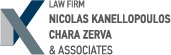 ΠΡΟΣΤΙΜΑ
έως 20.000.000,00 ευρώ ή 4% του παγκόσμιου ετήσιου κύκλου εργασιών του οργανισμού, ΟΠΟΙΟ ΕIΝΑΙ ΜΕΓΑΛΥΤΕΡΟ.
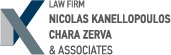 Powered by